Revision respiratory practical block
1-Lobar pneumonia
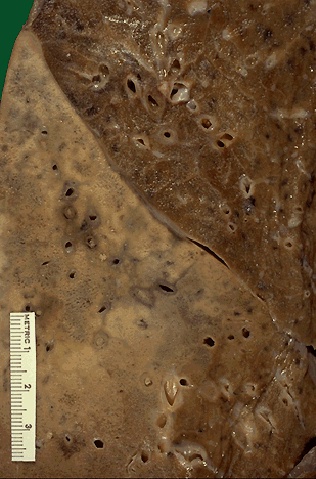 A closer view of the lobar pneumonia demonstrates the distinct difference between the upper lobe and the consolidated lower lobe.
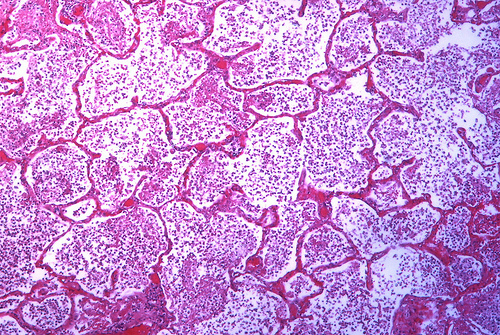 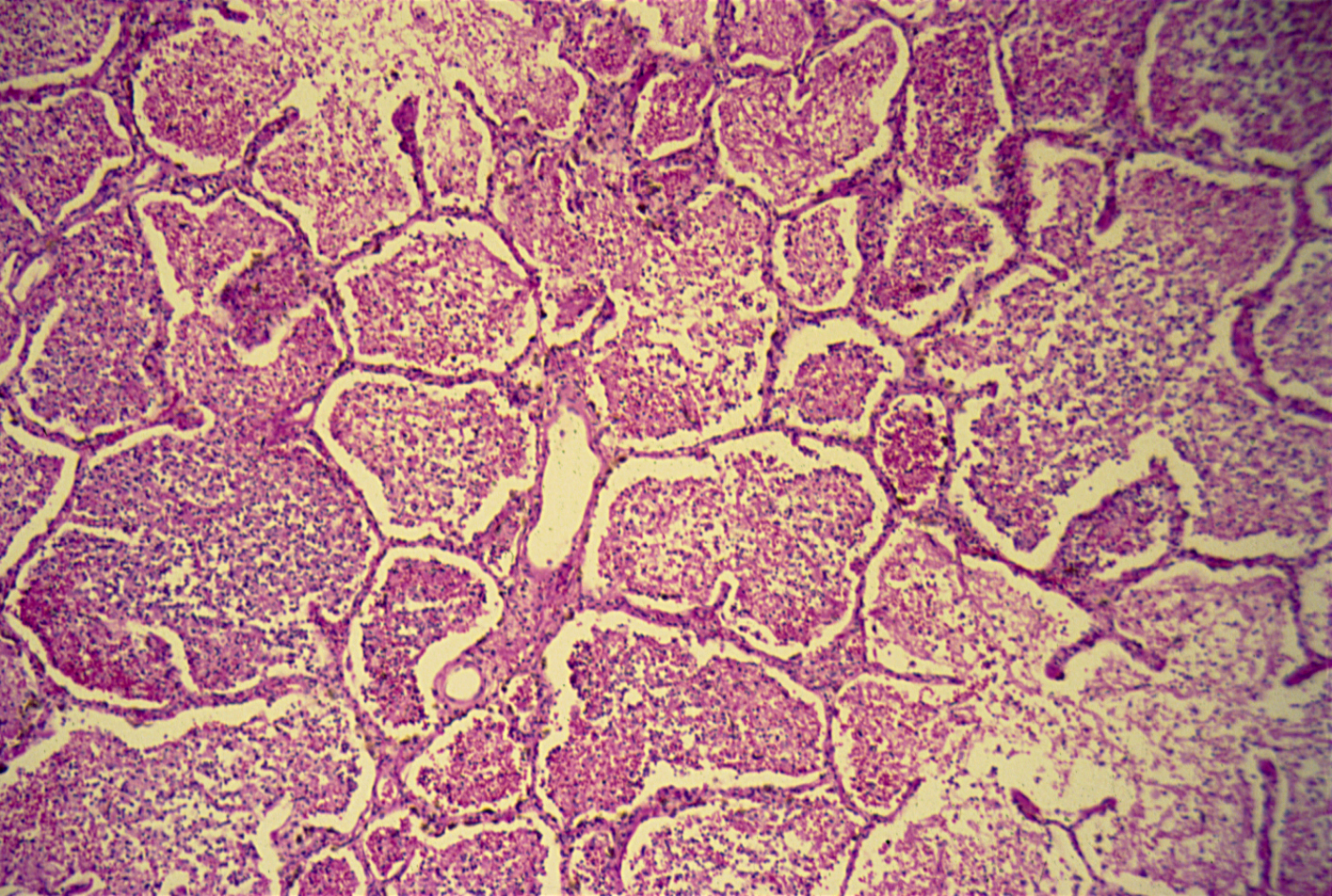 Lobar pneumonia:Section of the lung shows diffuse consolidation:
All the alveoli are filled with fibrinous exudate containing fibrin threads, polymorphs, macrophages and red cells.

Alveolar walls are congested.
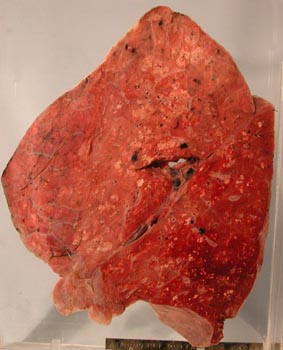 2-Bronchopneumonia
2-Bronchopneumonia
The cut surface shows patchy lung  consolidation with firm white 3 – 6 mm patches involving the entire left lung.The lower lobe appears to be congested.
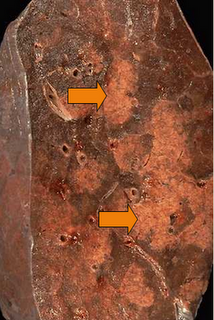 Bronchopneumonia
[Speaker Notes: Predisposing factors are: Diabetes Mellitus , old age , immune deficiency and chronic illness .]
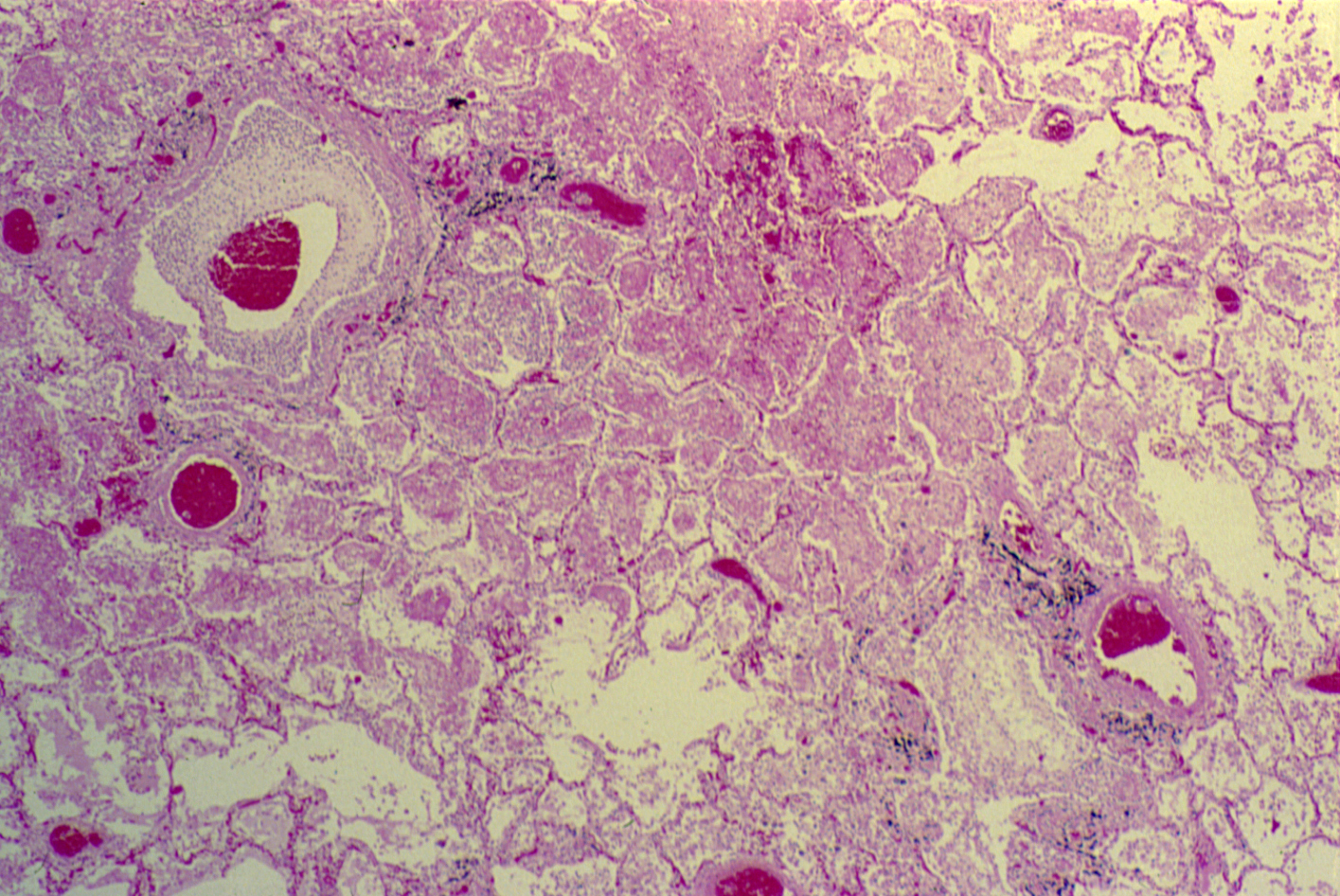 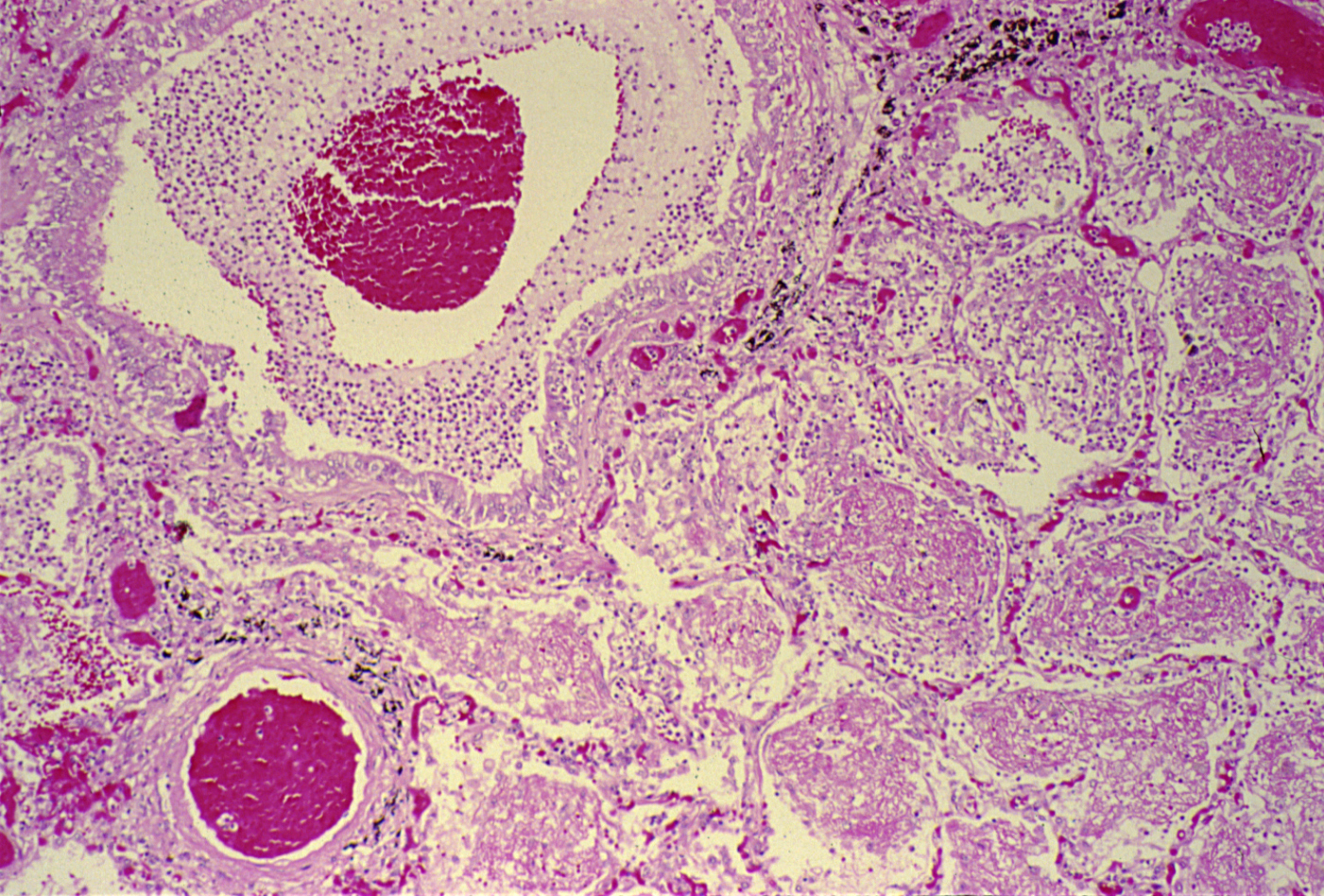 Bronchopneumonia:Section of the lung shows foci of inflammatory consolidation surrounding bronchioles:
Bronchioles are filled with an inflammatory exudate and show ulceration of mucosa, focal inflammation and necrosis of walls.

Alveoli surrounding the bronchiole are filled with fibrin threads polymorphs and few macrophages.

Surrounding lung parenchyma shows congestion and edema.
3- Tuberculosis of the lung
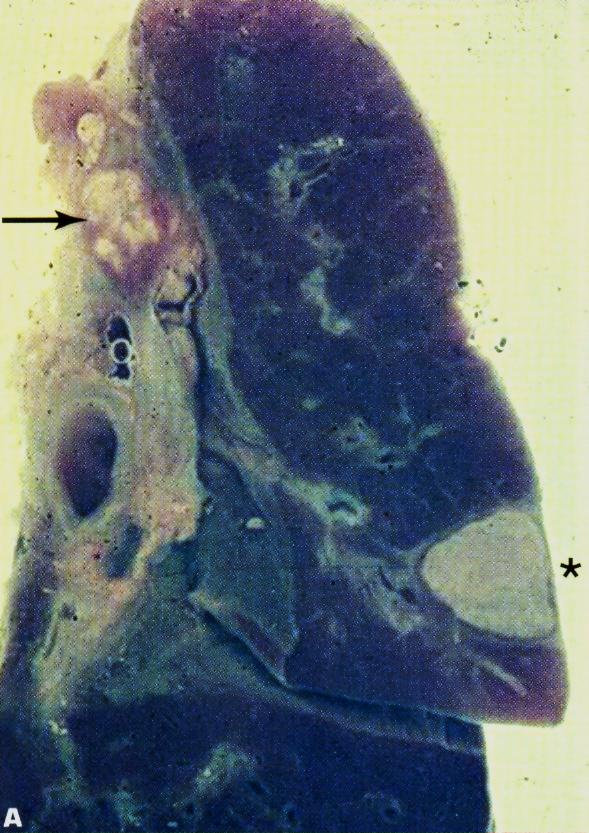 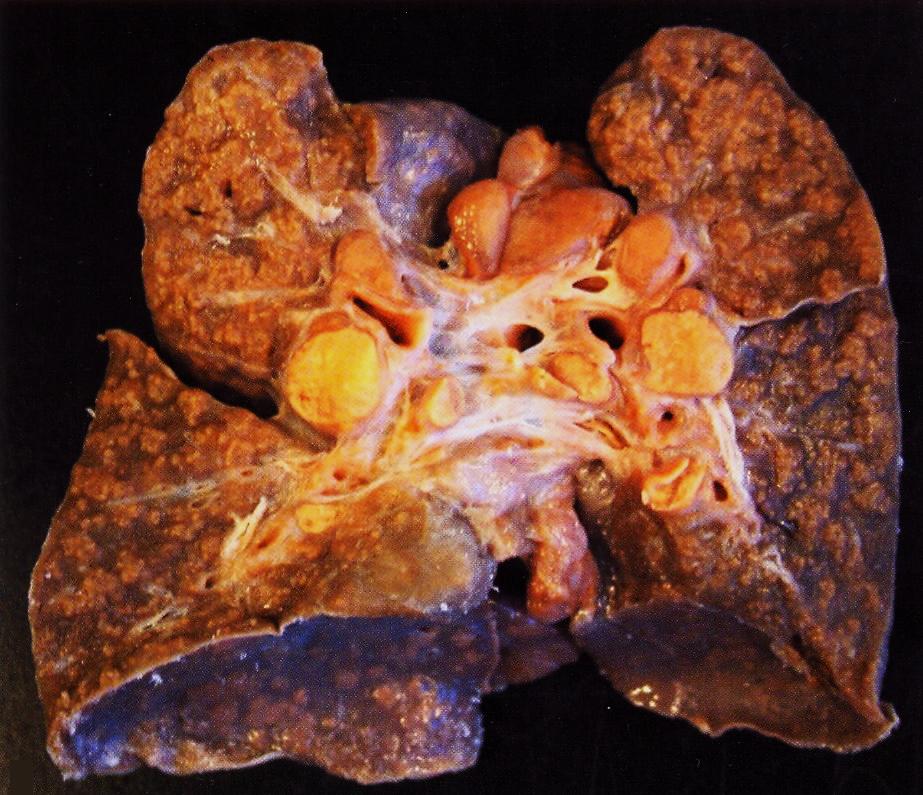 Tuberculous Granulomas
Epitheloid cells in Granuloma
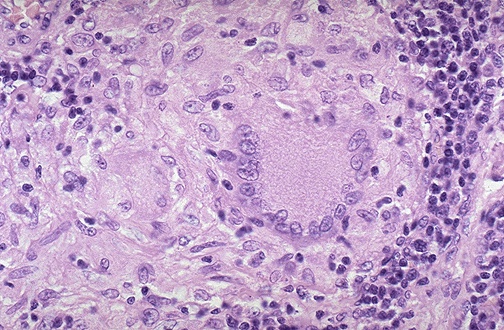 [Speaker Notes: Epithelioid and giant cell Granuloma  is noted .
Complications of TB are: Amyloidosis , tuberculous pneumonia , miliary tuberculosis , tuberculous meningitis and Addison disease .]
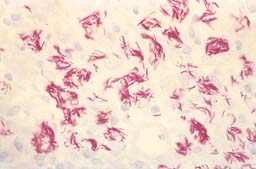 MORE ACID-FAST BACILLI, AFB/Ziel-Neilseon stain
[Speaker Notes: The acid fast stain for acid fast bacteria is also called the Ziel-Neilseon stain, or simply AFB stain]
Miliary tuberculosis of the lung :
Section of the lung shows :                                The alveolar septae contain many tubercles/granulomas which consist of epithelioid cells , few langhan’s giant cells and peripheral rim of lymphocytes with or without caseation
4-Emphysema
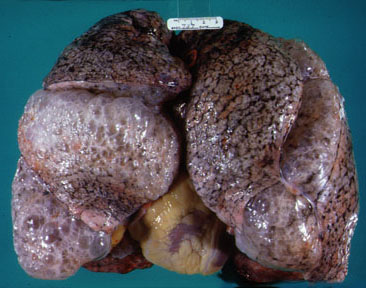 EMPHYSEMA (LUNG)
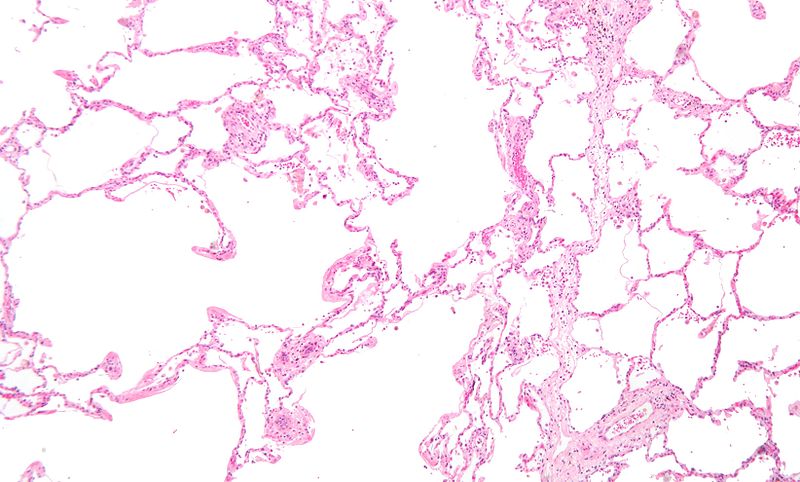 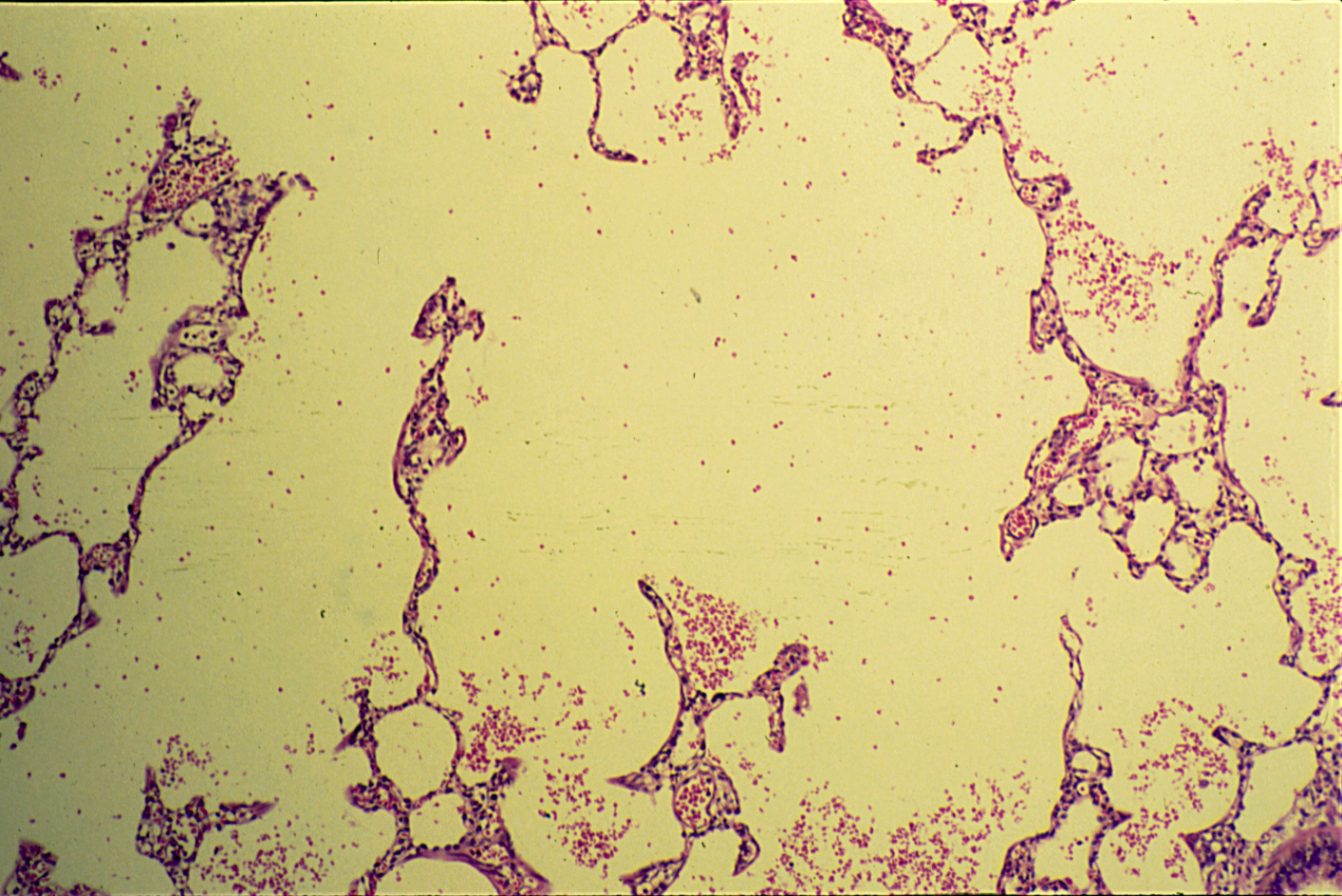 Emphysema:Section of lung shows:
Increase in the size of air spaces.

Decrease in number of air spaces and their walls are thinned.

Some of the alveolar septae are ruptured and the ruptured septa project with in air spaces on the form of spurs.

Alveolar blood vessels show reactive thickening of their walls.
5-Bronchiectasis
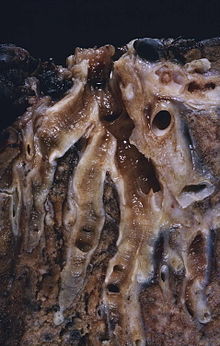 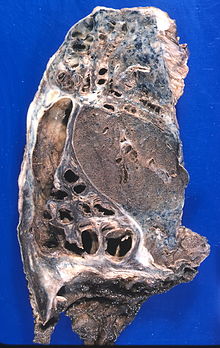 -Permanent dilatation of bronchi and bronchioles caused by destruction of muscle and elastic tissue resulting from or associated with chronic necrotizing infection
-Markedly distended peripheral bronchi.
[Speaker Notes: Permanent dilatation of bronchi and bronchioles caused by destruction of muscle and elastic tissue resulting from or associated with chronic necrotizing infection]
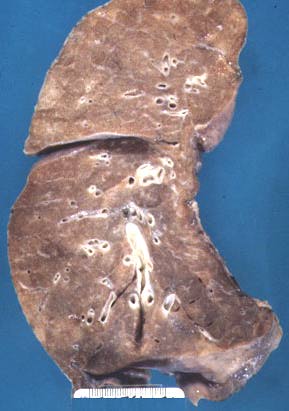 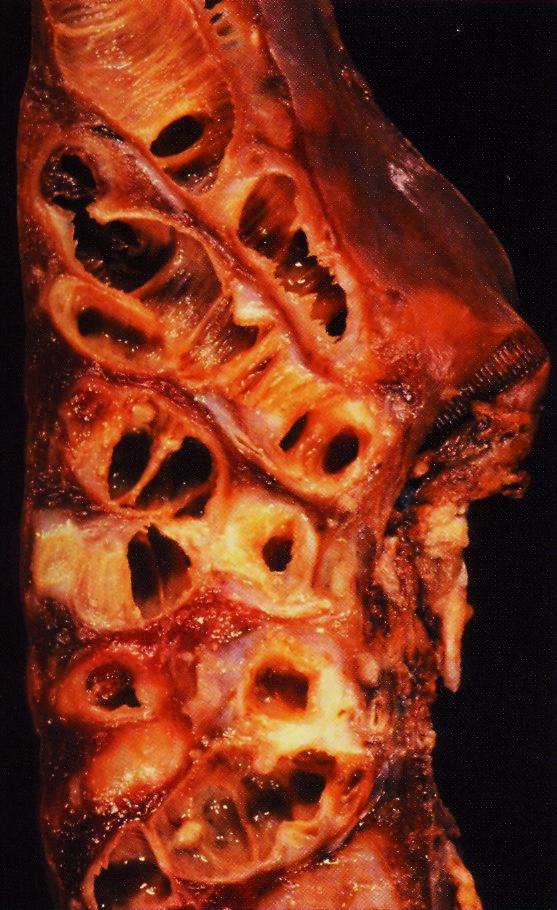 [Speaker Notes: Causes of Bronchiactasis: congenital and hereditary conditions like cystic fibrosis, immunodeficiency states, Kartagener syndrome, Post infectious, bronchial obstruction.]
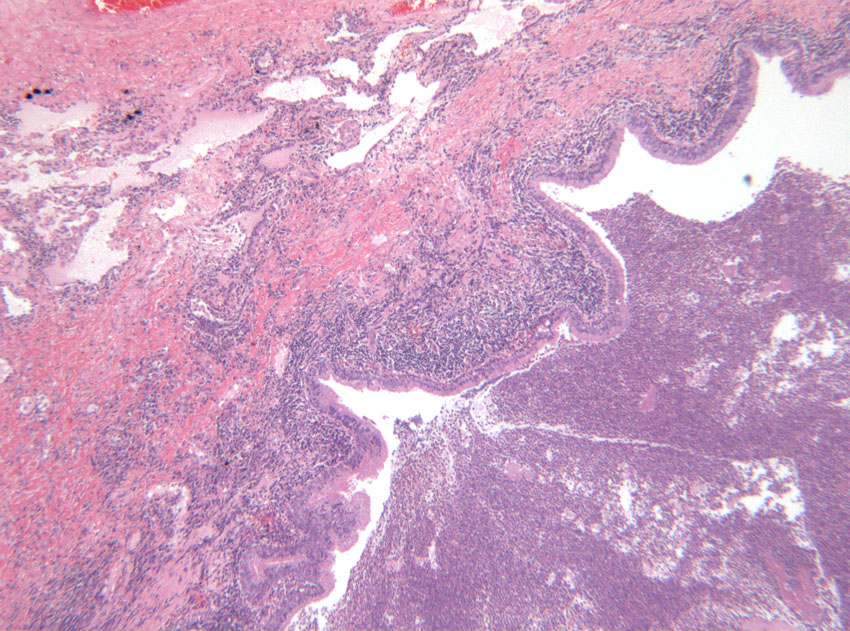 Section of a dilated bronchi with florid acute on chronic inflammation of the bronchial wall and surrounding interstitial fibrosis.
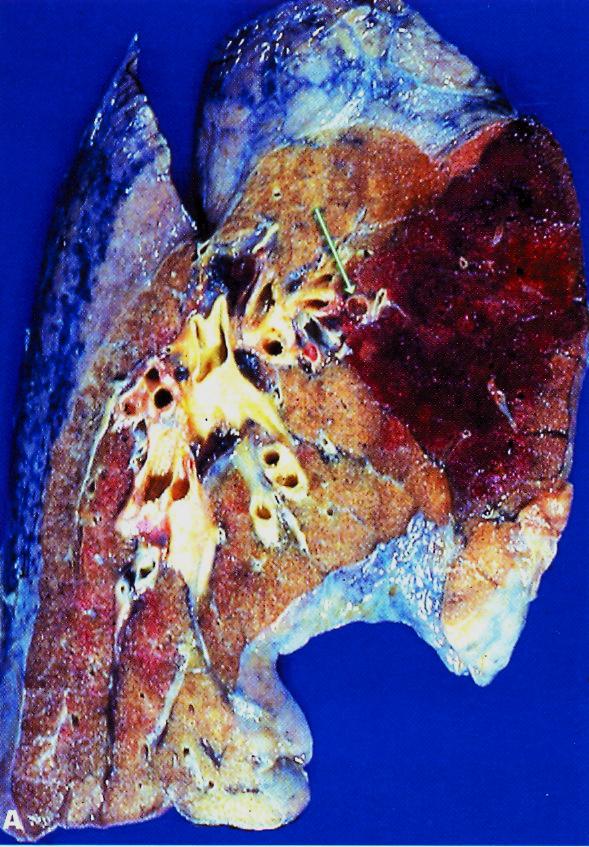 6-Pulmonary embolus and infarction
Longitudinal transection of lung showing a wedge shaped peripheral hemorrhagic infarction . A thrombus is seen in a major branch of pulmonary artery ( arrow head ) .
[Speaker Notes: Predisposing factors are prolonged bed rest , surgery , severe trauma , congestive heart failure , contraceptive pills and postpartum period .]
7-Squamous cell carcinoma of the lung
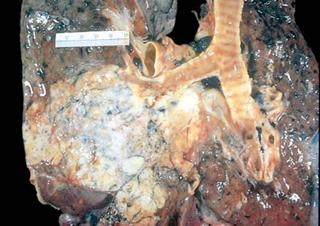 The classical squamous cell carcinoma starting in a large bronchus centrally, with bronchial obstruction.
Adenocarcinomas tend to be more peripheral and scar related.
[Speaker Notes: Tumours that produce ACTH and ADH are predominantly small cell carcinomas, whereas those that produce hypercalcemia (PTH) are mostly sqamous cell carcinomas .]
Squamous cell carcinoma of the lung
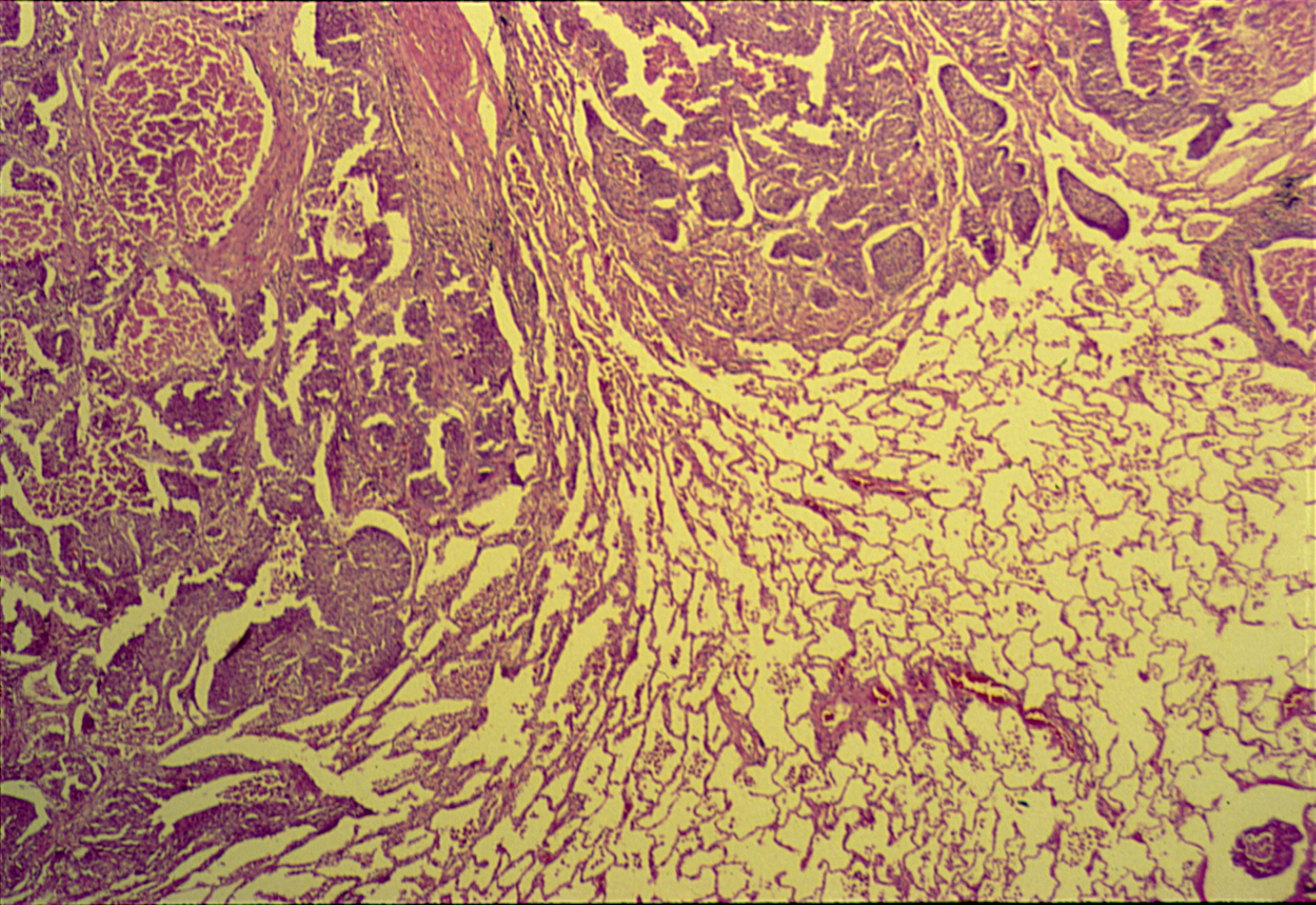 Squamous cell carcinoma of the lung
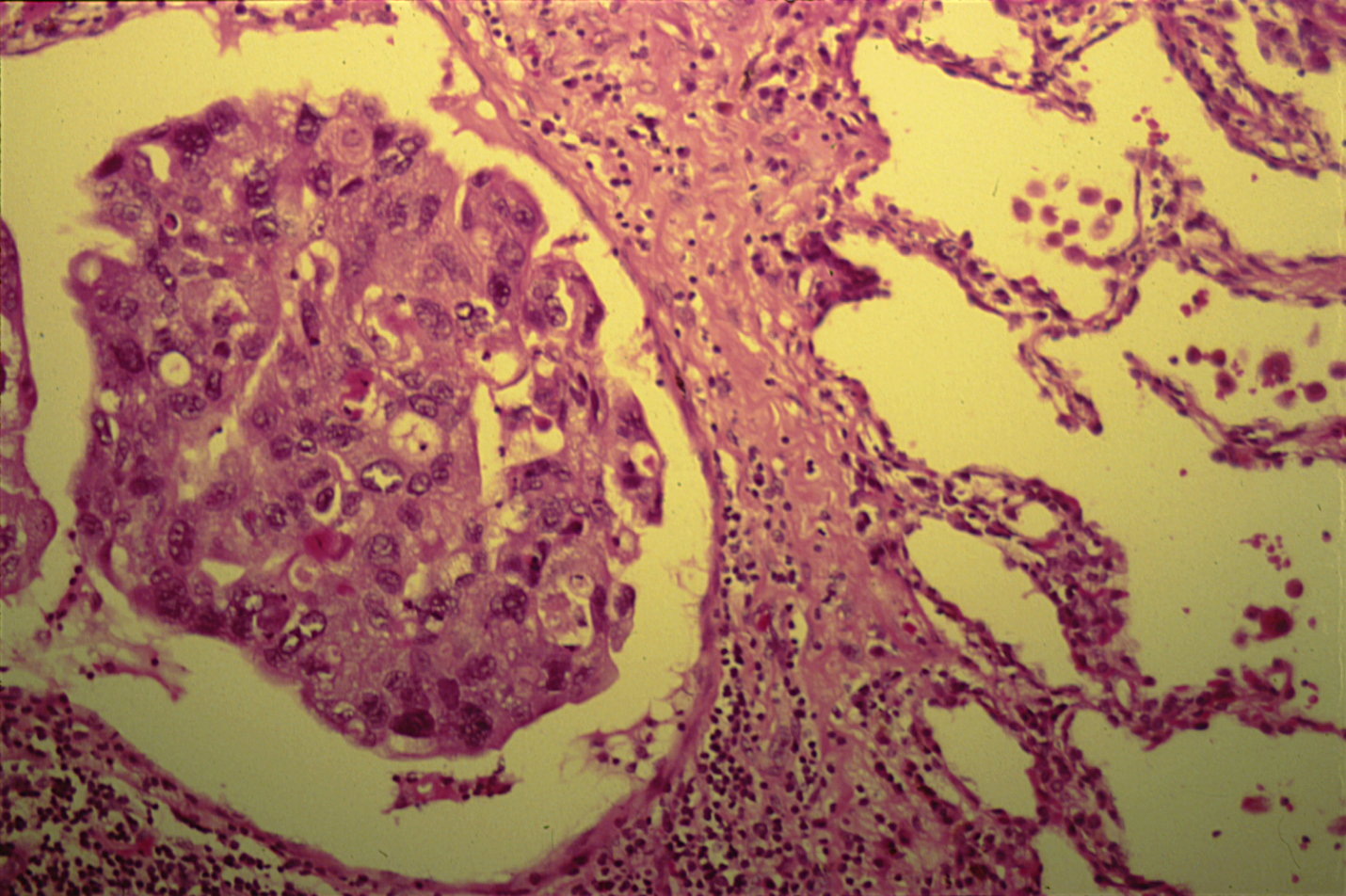 Squamous cell carcinoma of the lung:Section of the lung shows one small bronchus and tumour masses:
Tumour consists of sheets of moderately differentiated squamous cells with little connective tissue stroma.

Neoplastic squamous cells show pleomorphism, hyperchromatism, individual cell keratinization, mitoses and areas of necrosis.

Peribronchial and perivascular lymphatics are occluded by tumour cells.
8-Adenocarcinoma of the lung
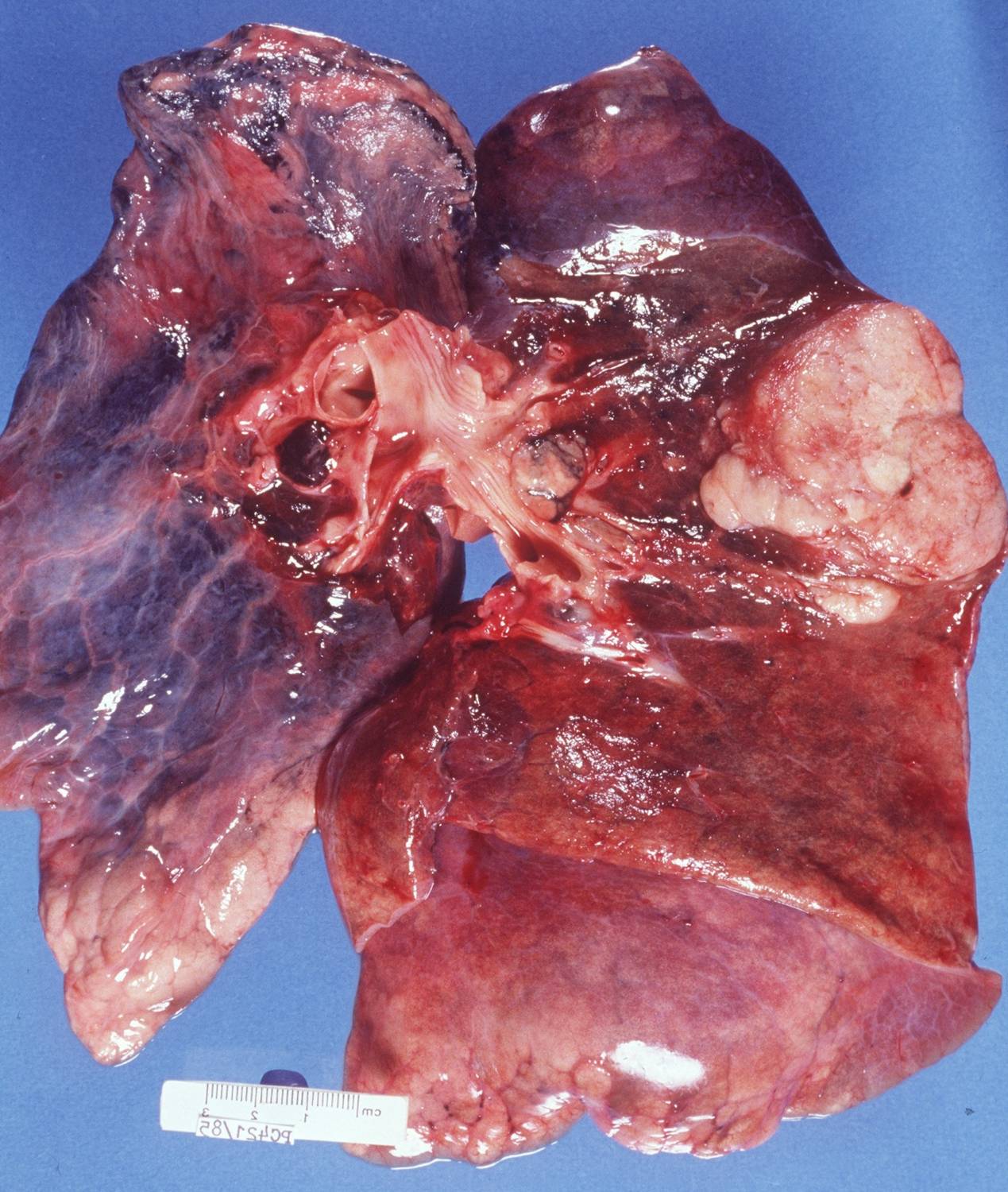 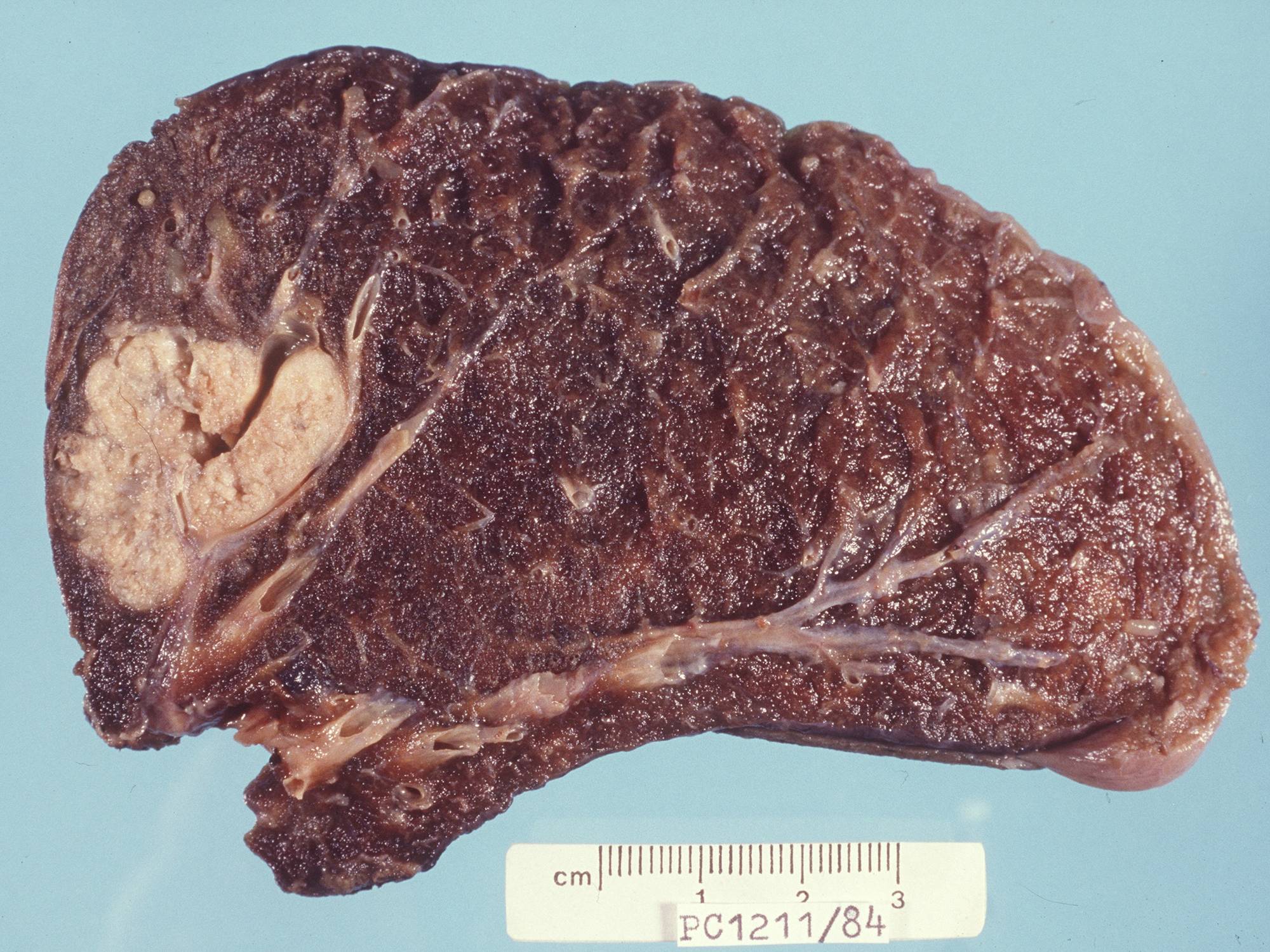 Adenocarcinoma
and emphysema
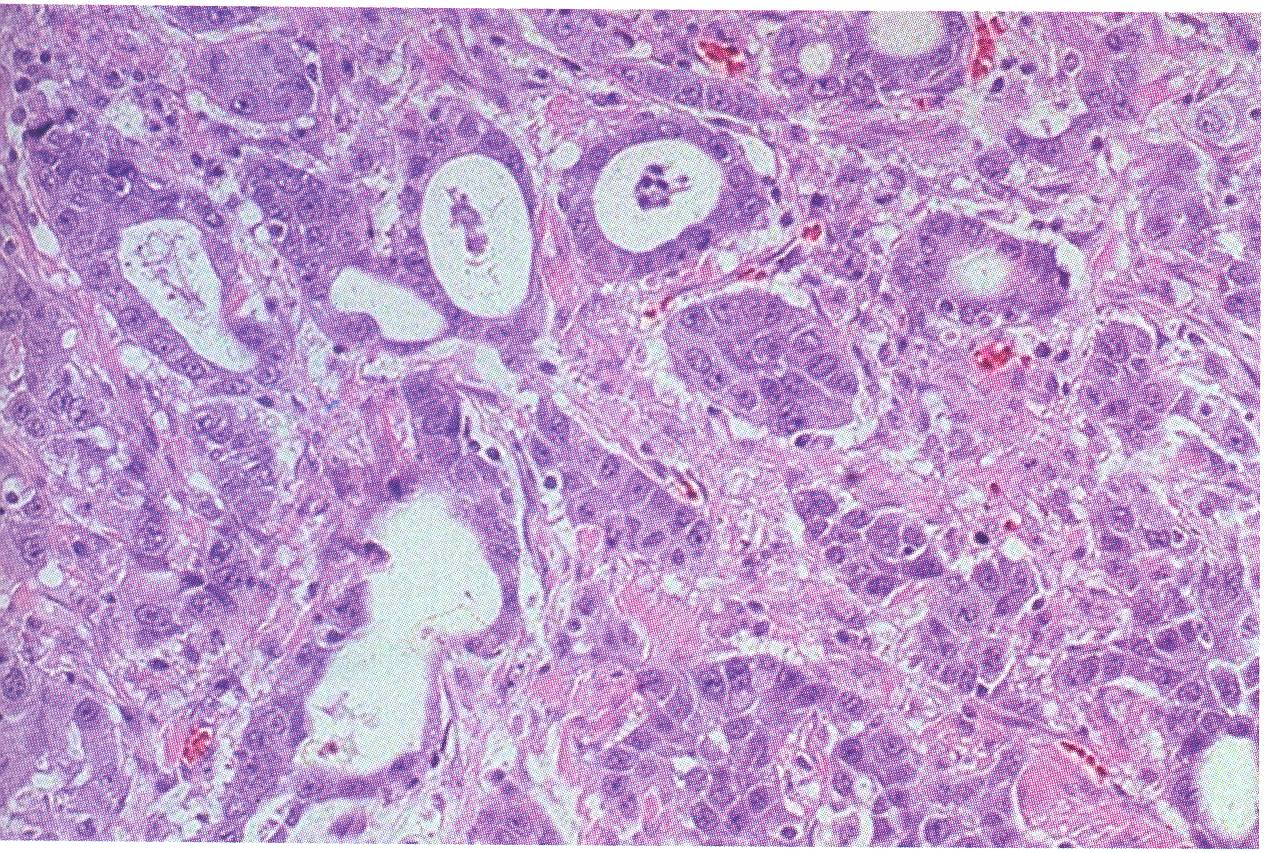 Adenocarcinoma, microscopic
Adenocarcinoma
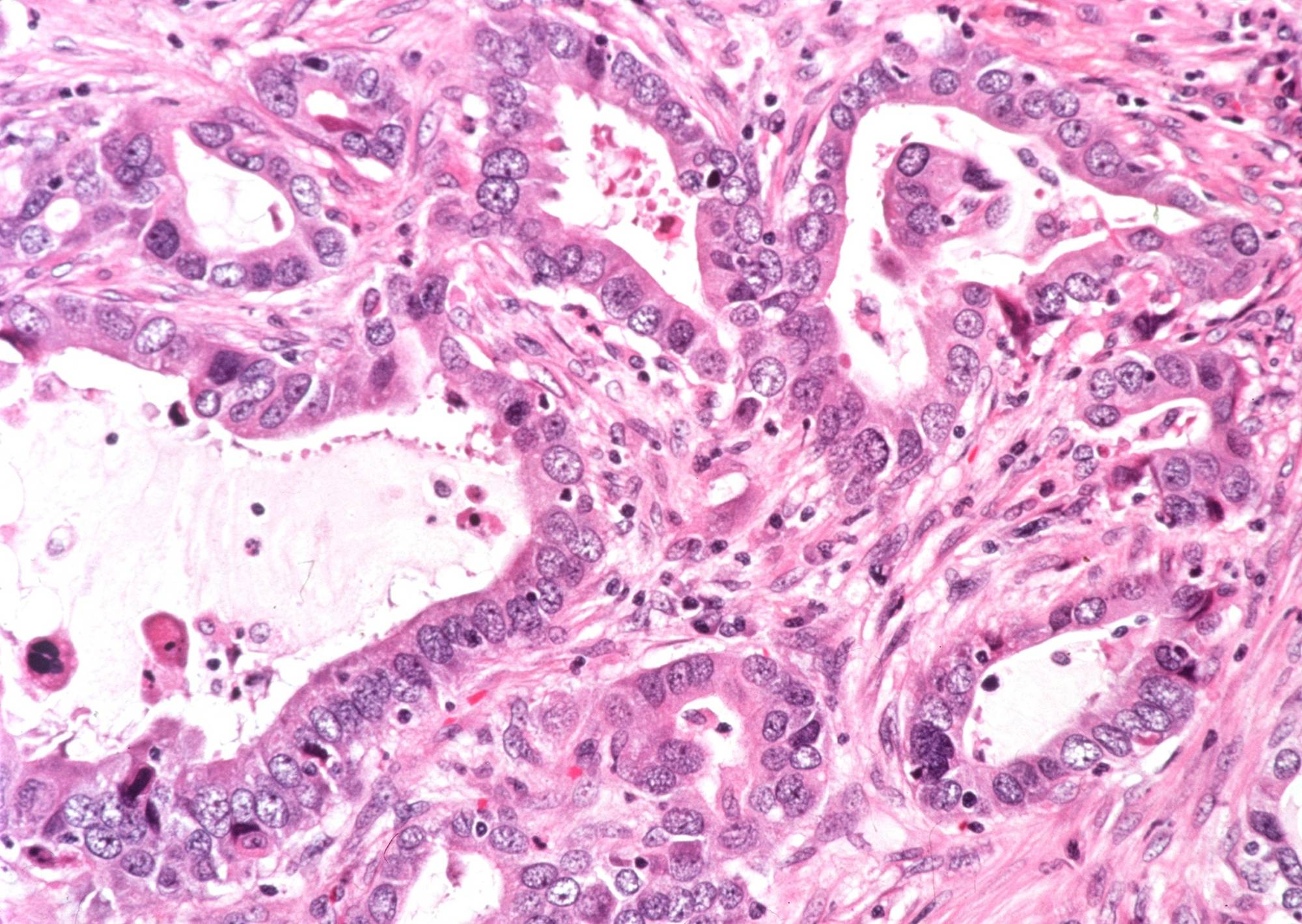 Section of the tumour shows moderately differentiated malignant glands lined by pleomorphic and hyperchromatic malignant cells showing conspicuous nucleoli . Note the presence of tissue desmoplasia around the neoplastic glands .
[Speaker Notes: Section of the tumour shows moderately differentiated malignant glands lined by pleomorphic and hyperchromatic malignant cells showing conspicuous nucleoli . Note the presence of tissue desmoplasia around the neoplastic glands .]
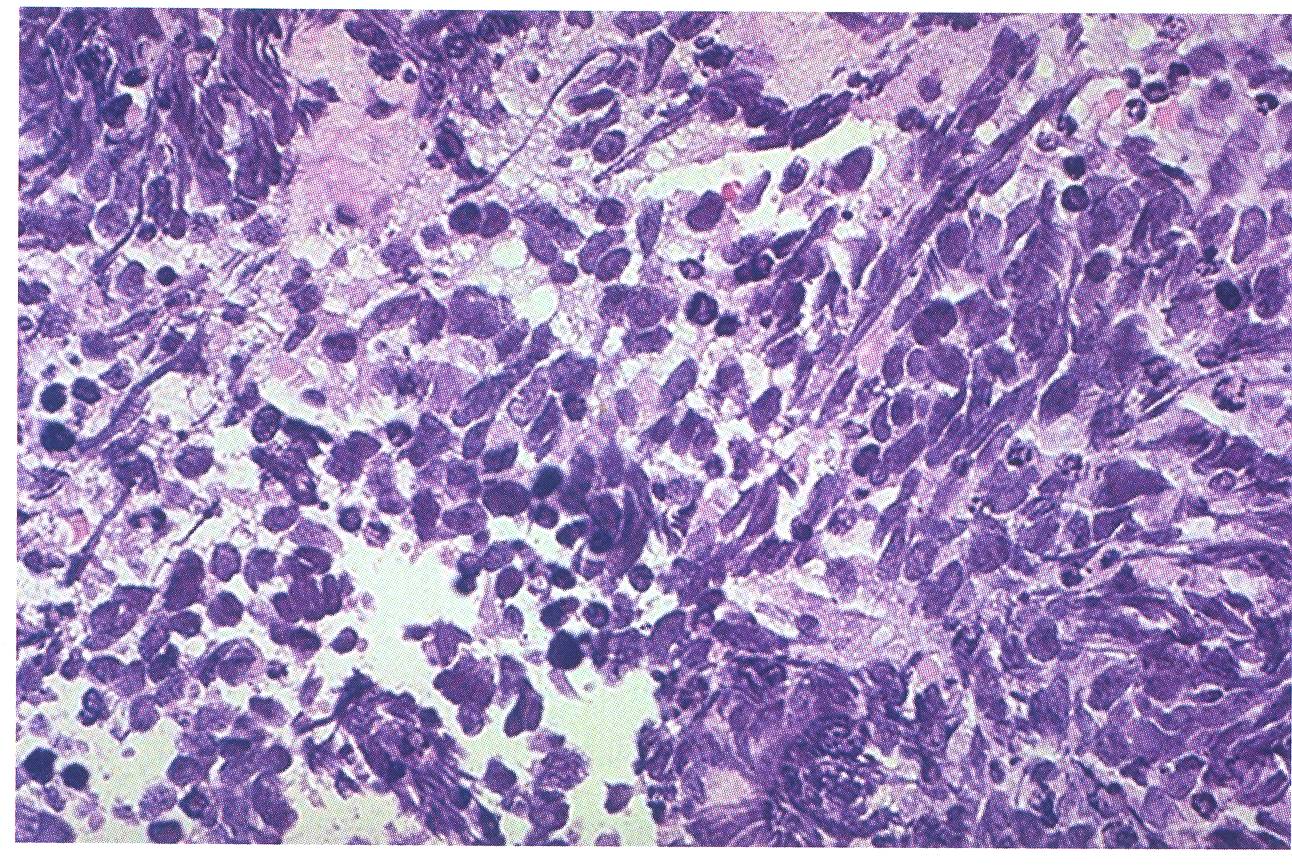 9-Small-cell carcinoma of the lung, microscopic
Small cell carcinoma
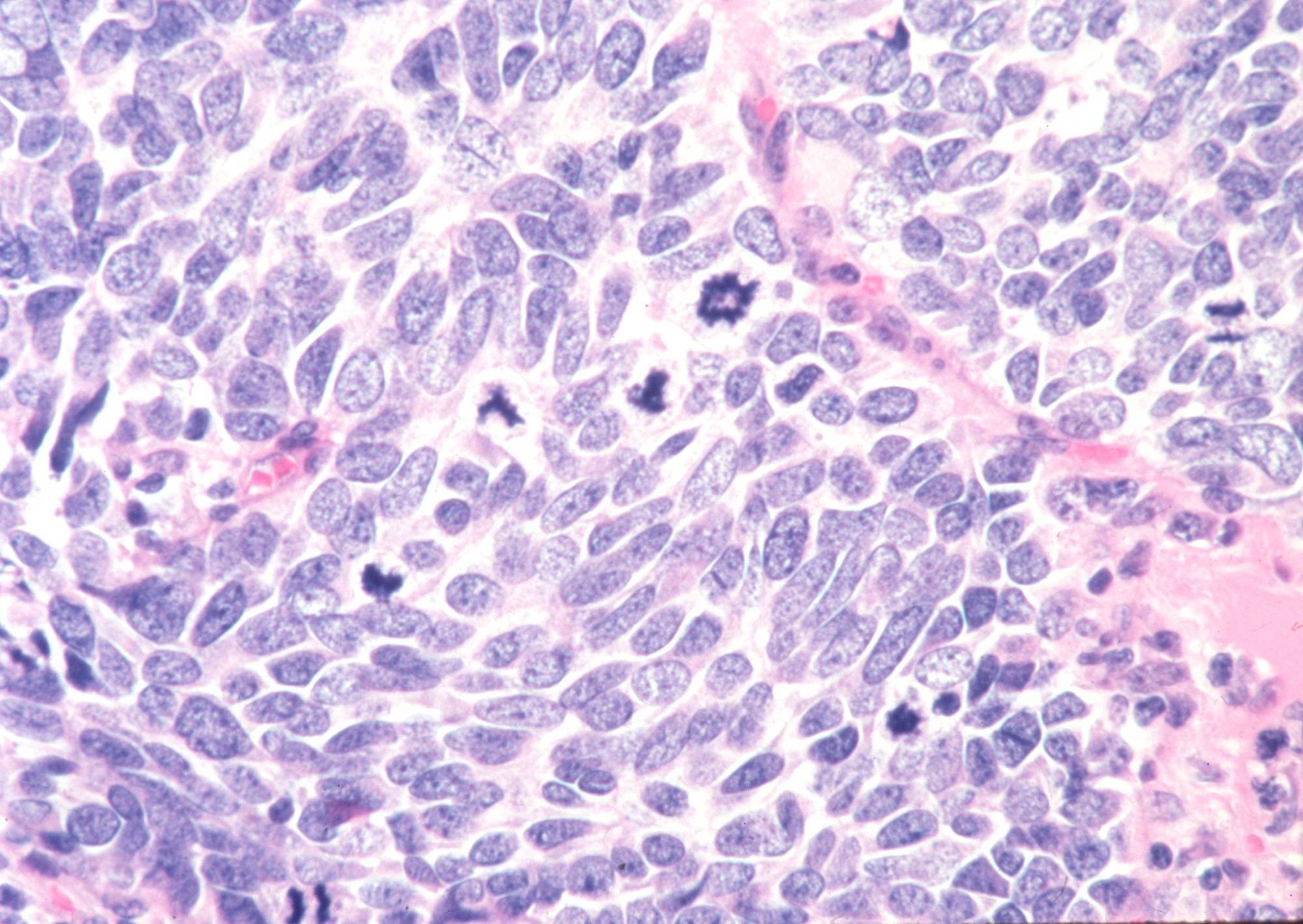 Section of the tumour shows clusters of malignant cells which are small , round , ovale , or spindle shaped with prominent nuclear molding , finely granular nuclear chromatin (salt and pepper pattern ) , high mitotic count and focal necrosis .
[Speaker Notes: Section of the tumour shows clusters of malignant cells which are small , round , ovale , or spindle shaped with prominent nuclear molding , finely granular nuclear chromatin (salt and pepper pattern ) , high mitotic count and focal necrosis .]
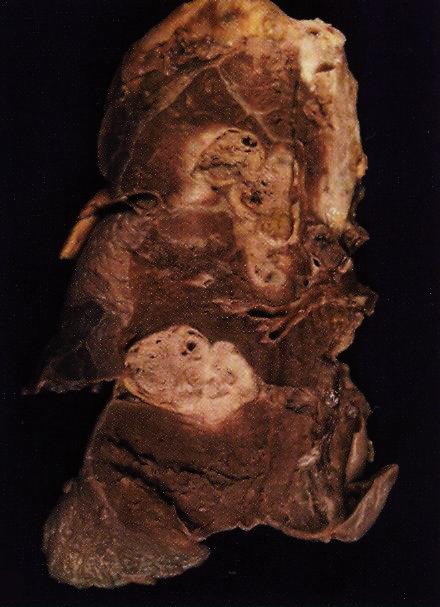 10-Metastatic tumours of the lung
Metastases
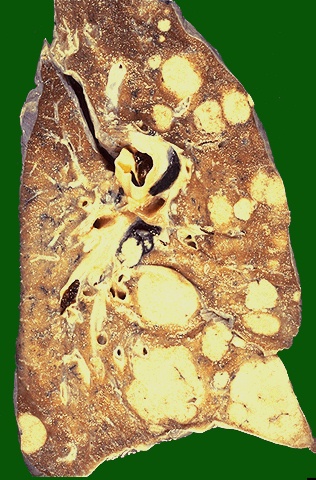 [Speaker Notes: Here are larger but still variably-sized nodules of metastatic carcinoma in lung]